Debate Team Carousel
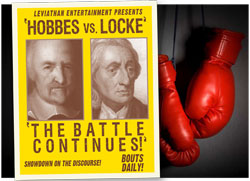 Thomas Hobbes vs. John Locke
Hobbes vs. Locke
Thomas Hobbes
John Locke
1. Absolute Monarch
1. Democracy
2. People are born with rights that they surrender to the monarch for protection (Social Contract).
2. People are born with inalienable rights (life, liberty, property).
3. People are good and are able to learn from their experiences.
3. People are wicked, selfish, and cruel and act on behalf of their own interests.
4. People can govern themselves, with the right information, they can make good decisions.
4. People can not be trusted to govern themselves.
5. Purpose of government- protect individual liberties and rights
5. Purpose of government- keep law and order
6. People should revolt against an abusive government.
6. People can do nothing if the monarch is abusive.
Question 1:
Do you agree with John Locke or Thomas Hobbes on the nature of human beings?
Question 2:
Should people overthrow their government if it is not protecting their natural rights?
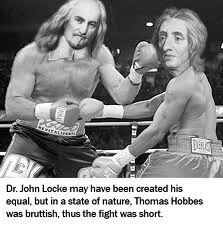